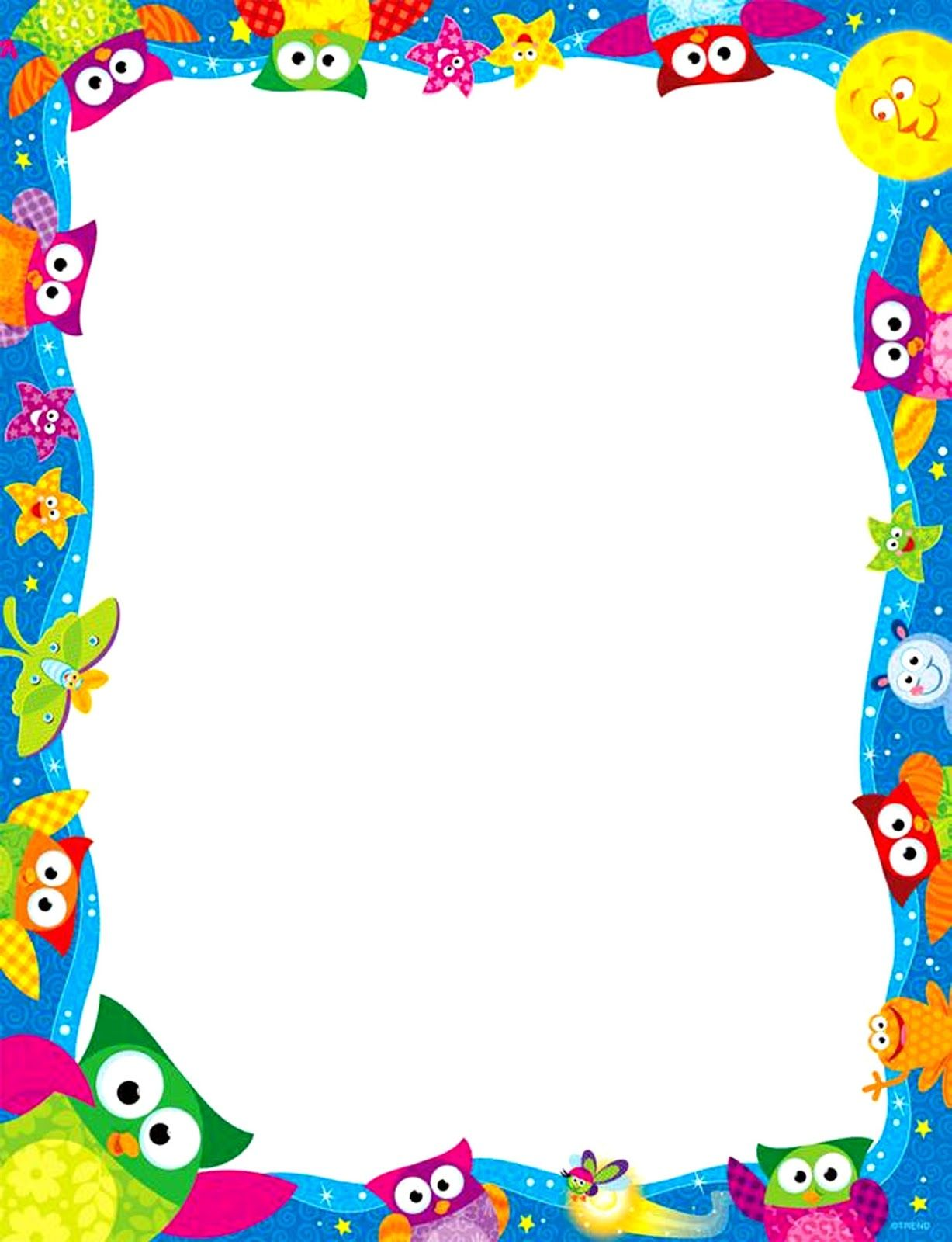 ¿ Qué rima con….?
Conciencia fonológica
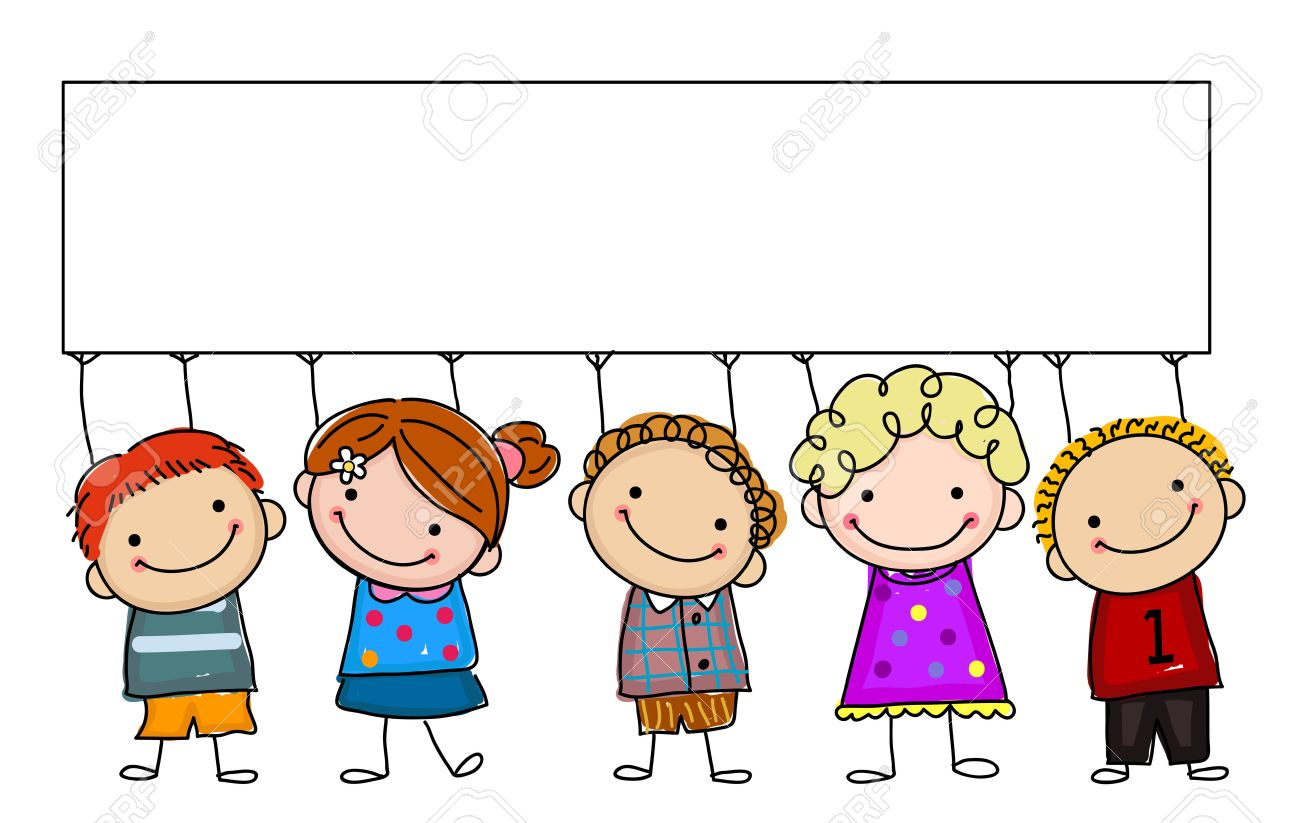 Educadora de  Párvulos: Verónica Rodríguez
Kinder y Pre kinder
Escuela Pedro Antonio Tejos
OA 3
Lenguaje verbal
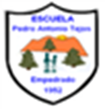 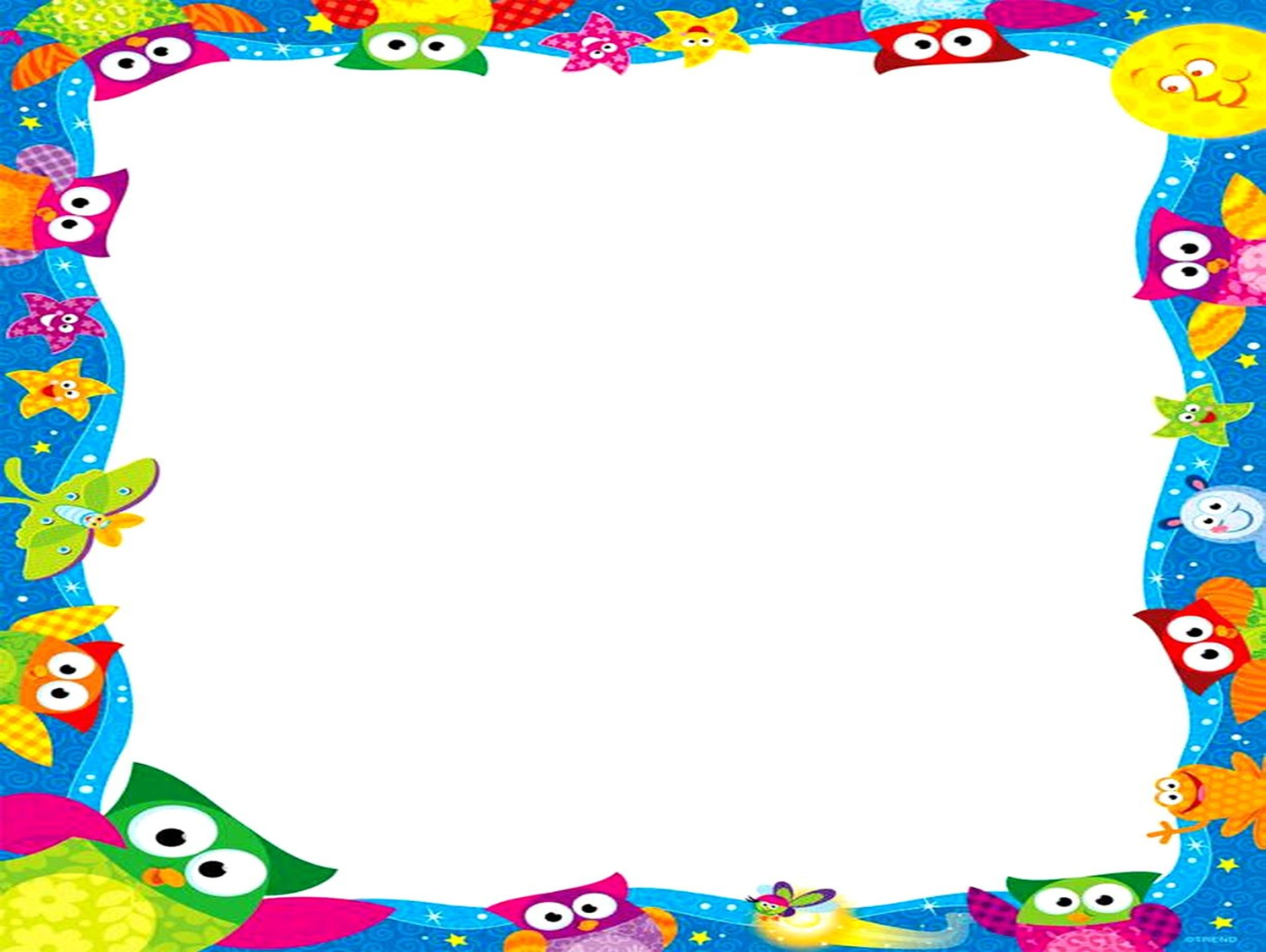 ¿ Qué rima con ……..?
ZAPATO
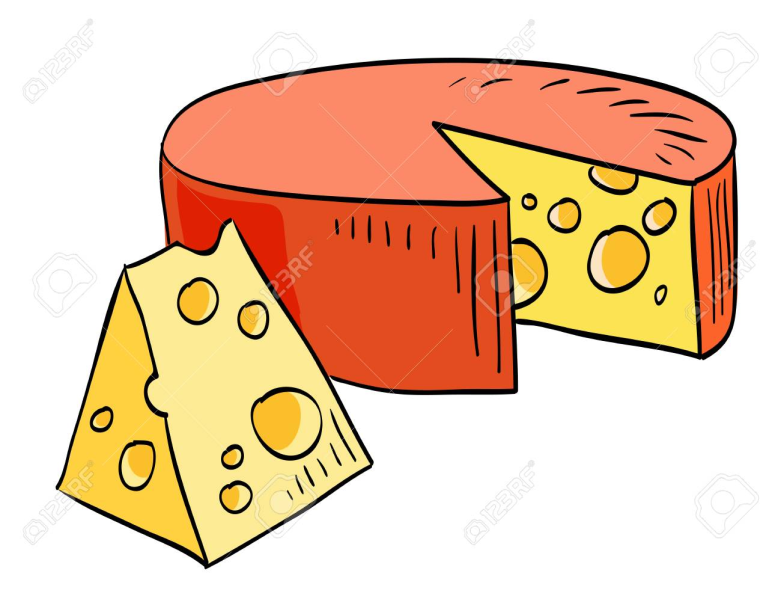 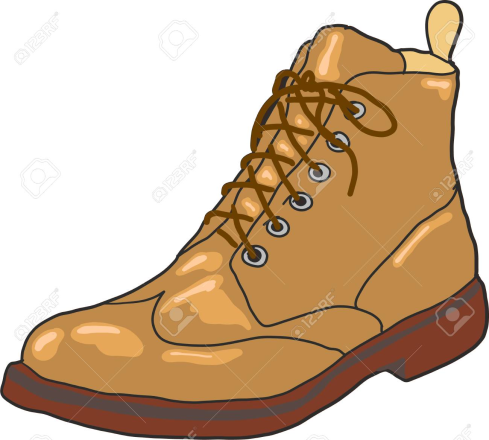 QUESO
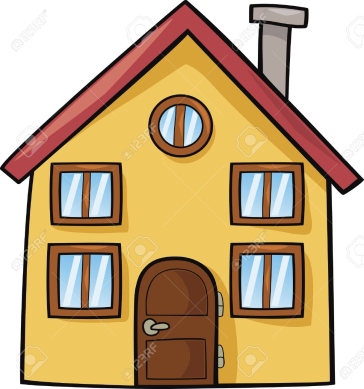 HUESO
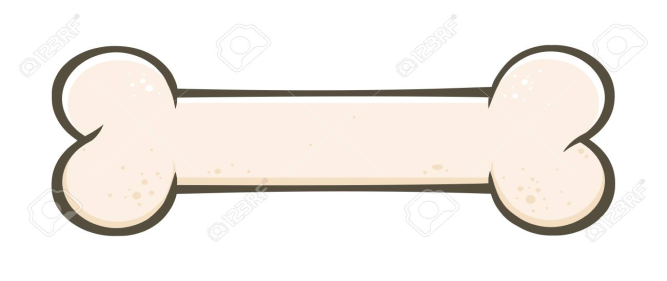 CASA
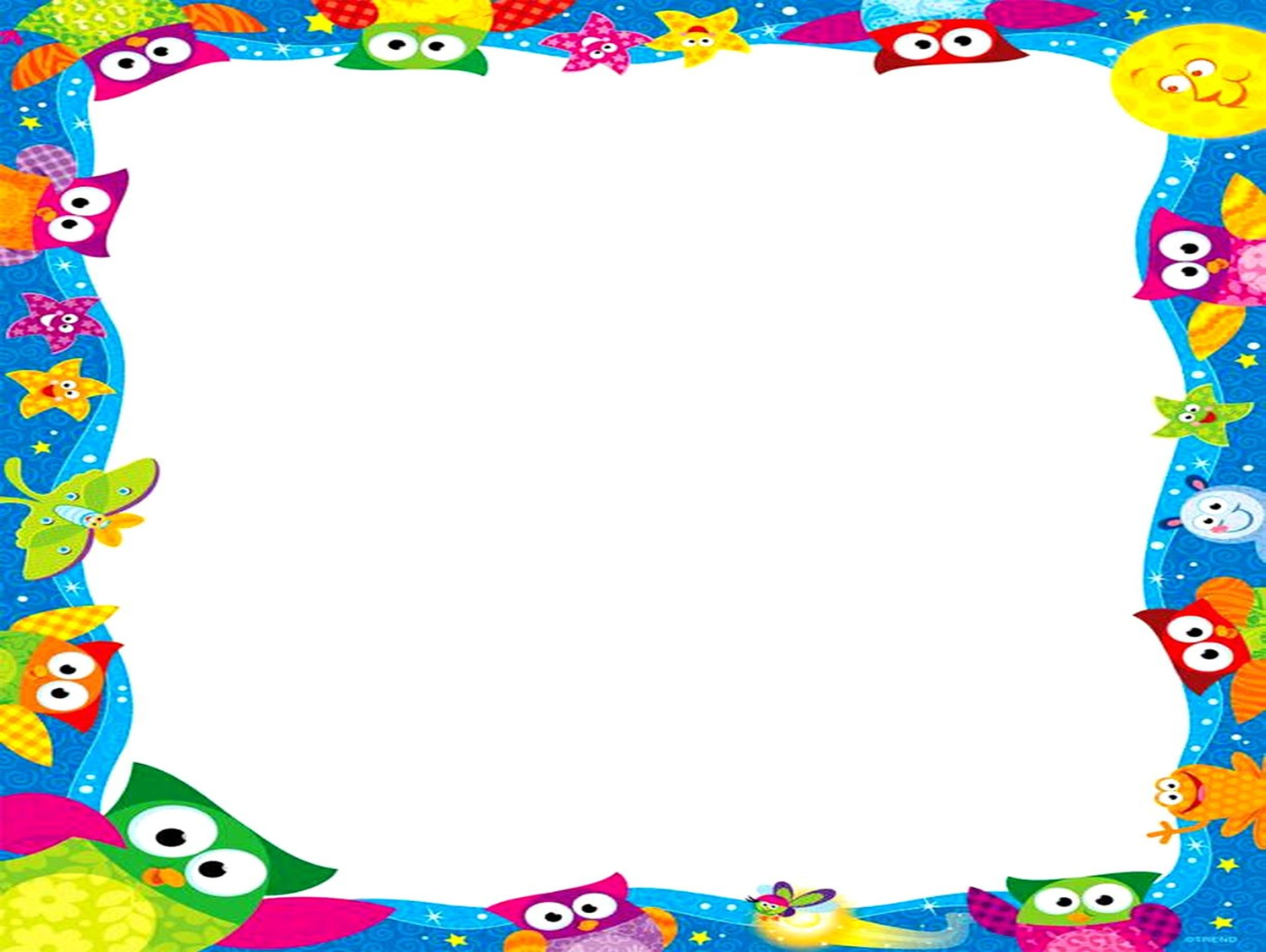 ¿ Qué rima con ……..?
CAMA
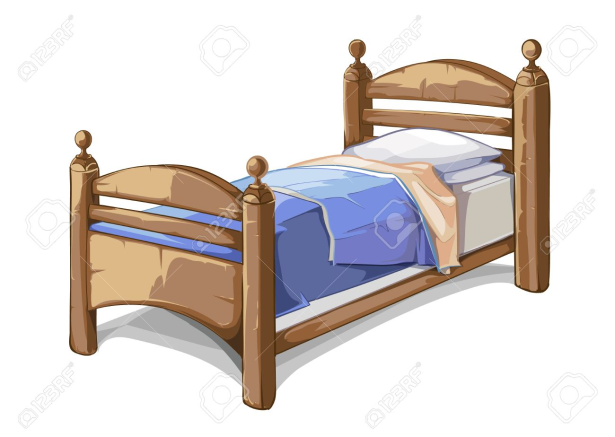 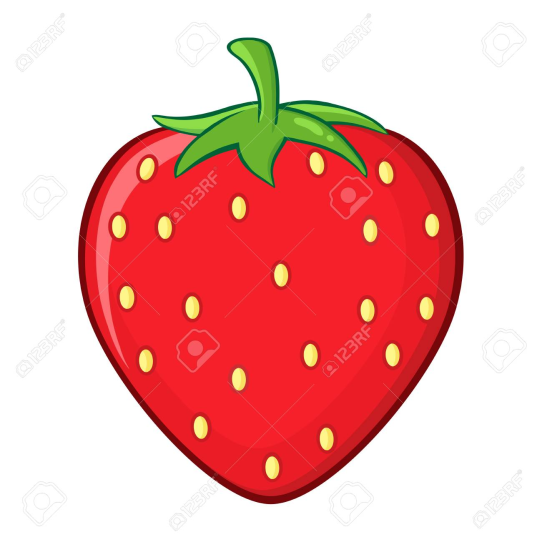 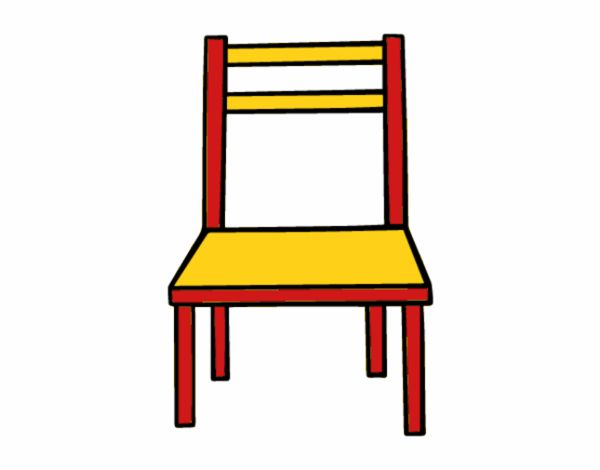 FRUTILLA
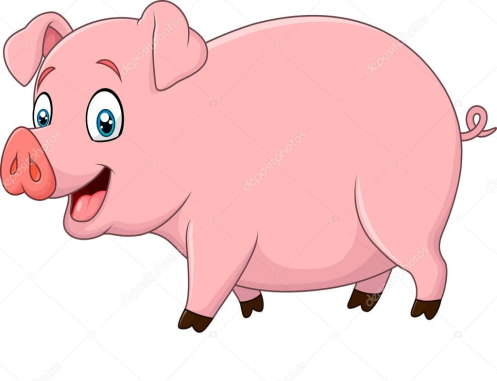 SILLA
CHANCHO
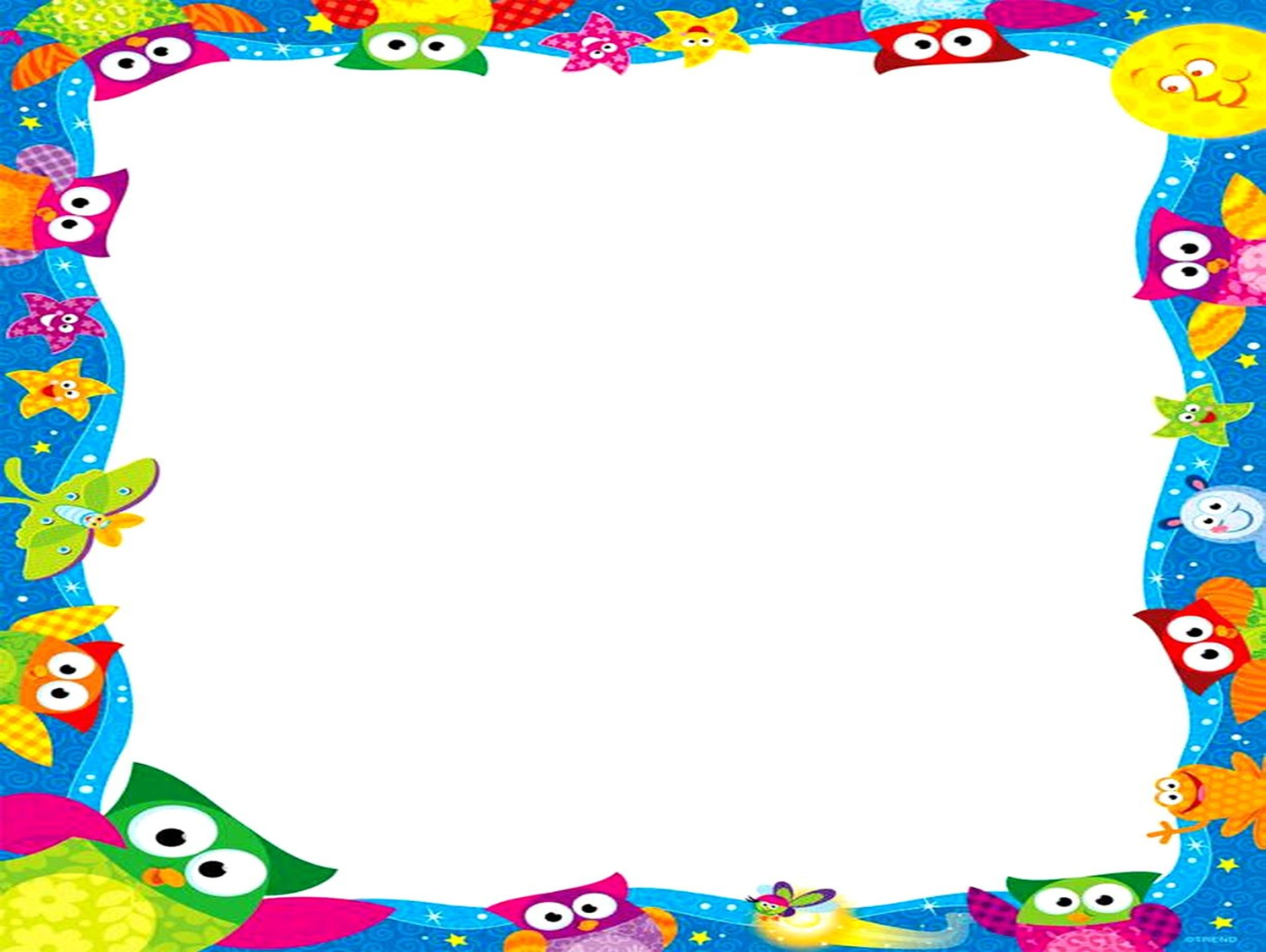 ¿ Qué rima con ……..?
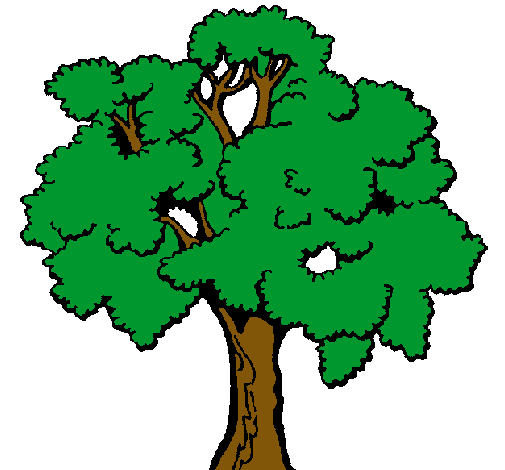 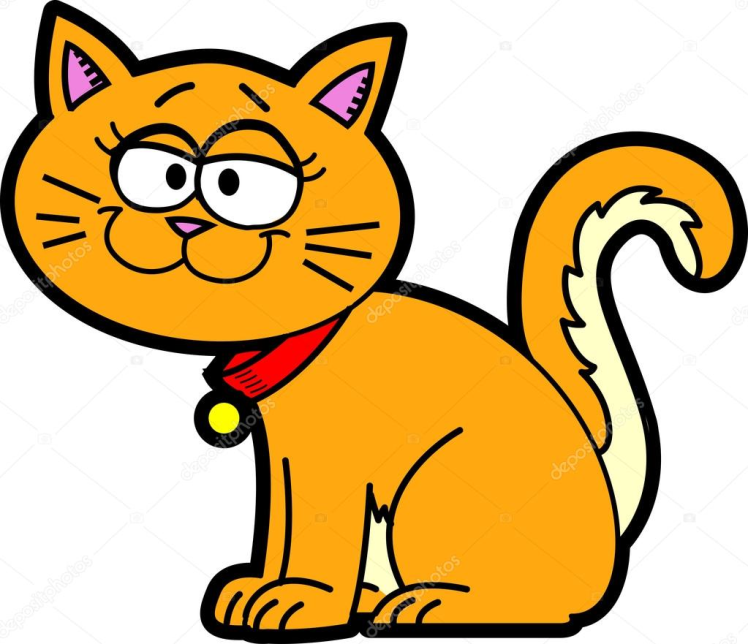 ÁRBOL
GATO
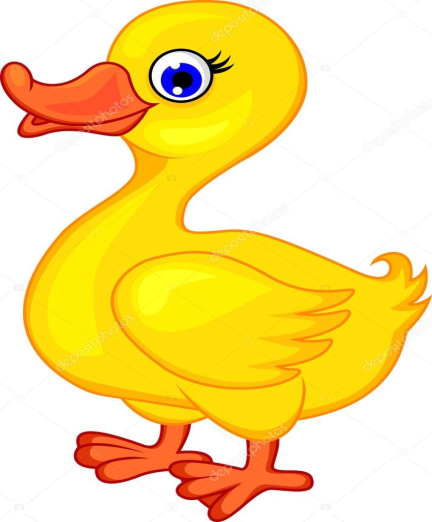 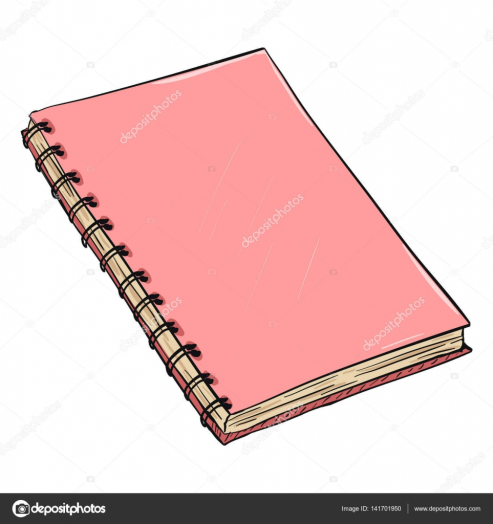 PATO
LIBRO
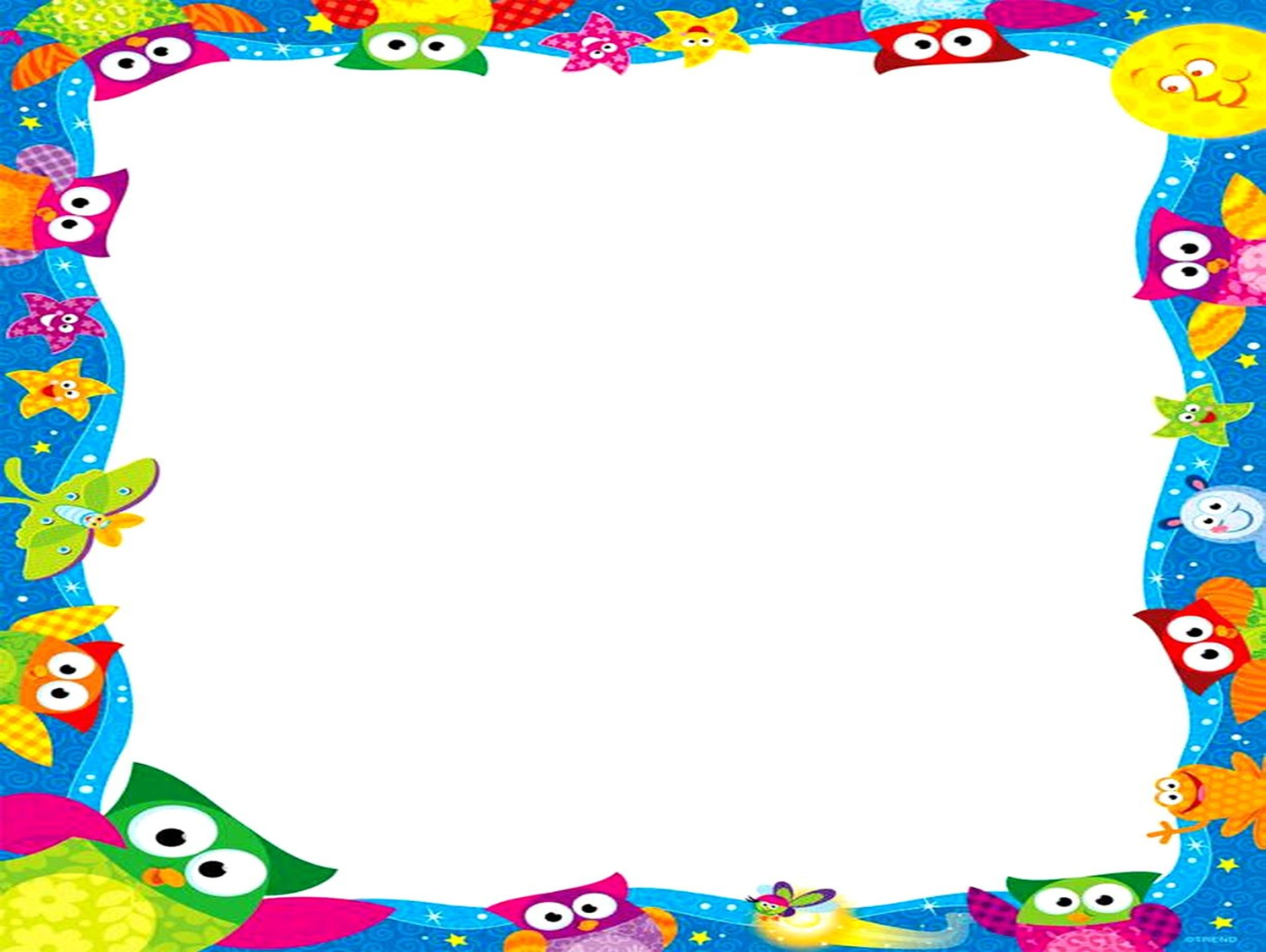 ¿ Qué rima con ……..?
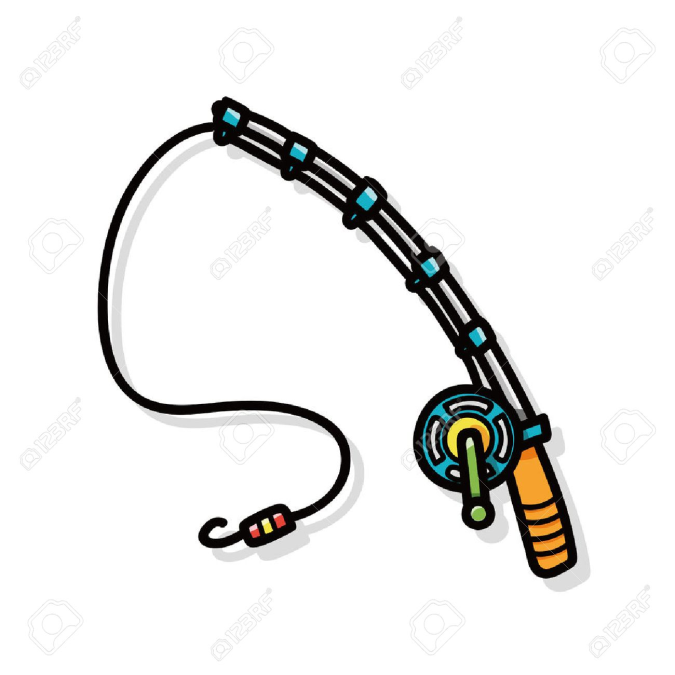 ARAÑA
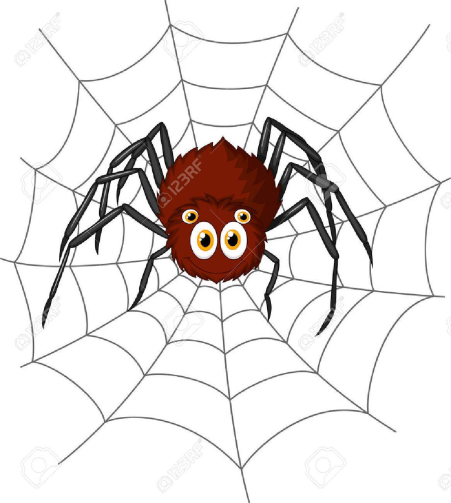 CAÑA
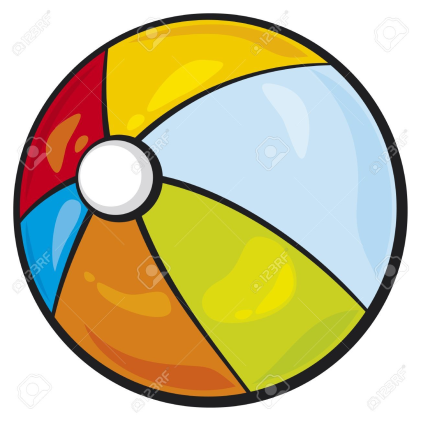 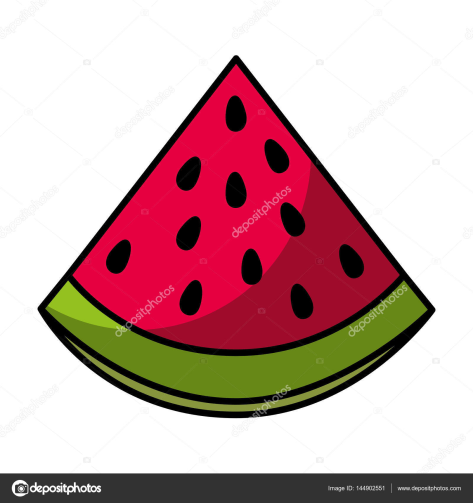 SANDÍA
PELOTA
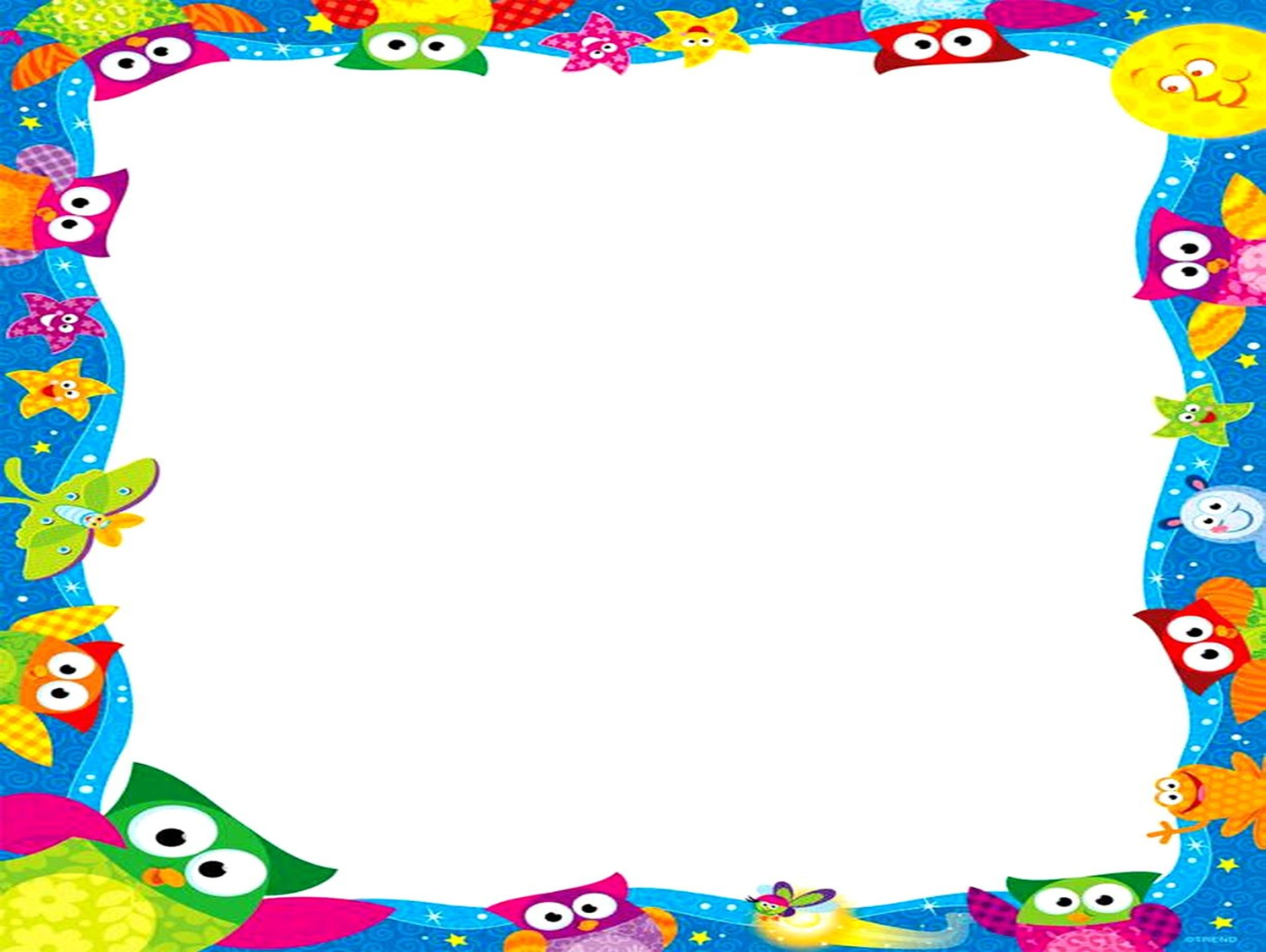 ¿ Qué rima con ……..?
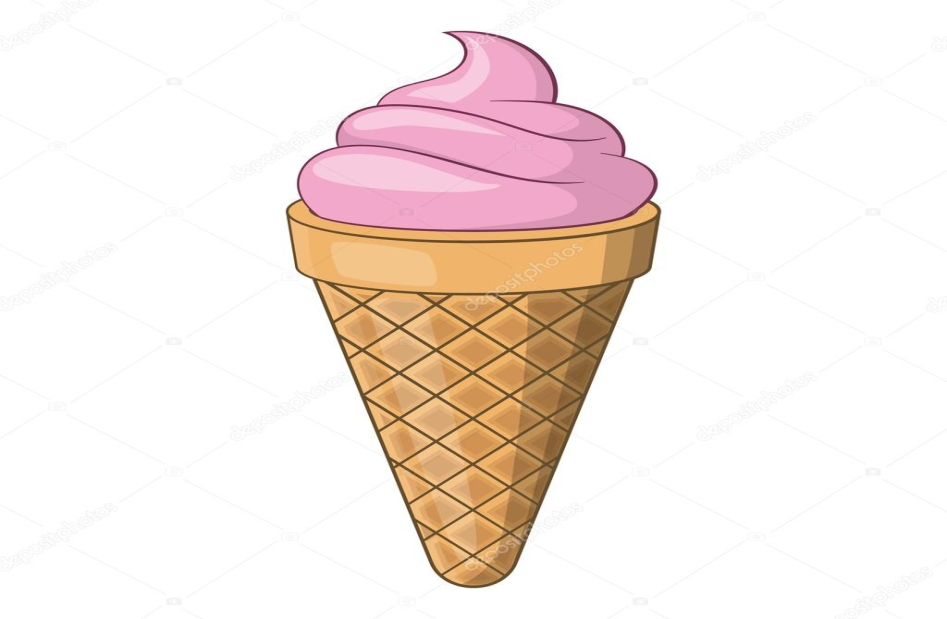 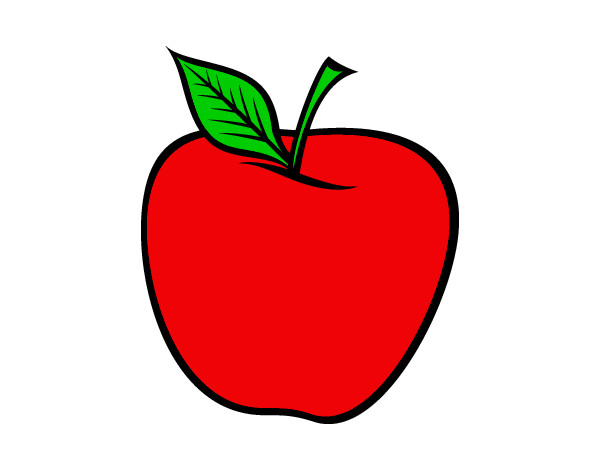 HELADO
MANZANA
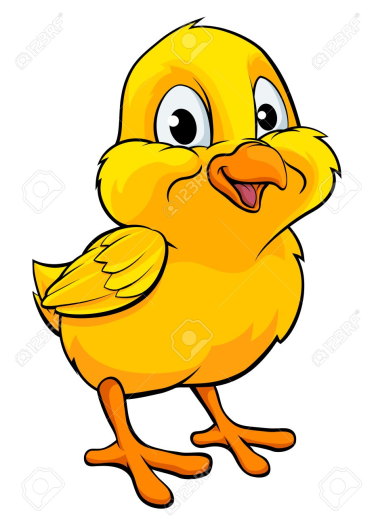 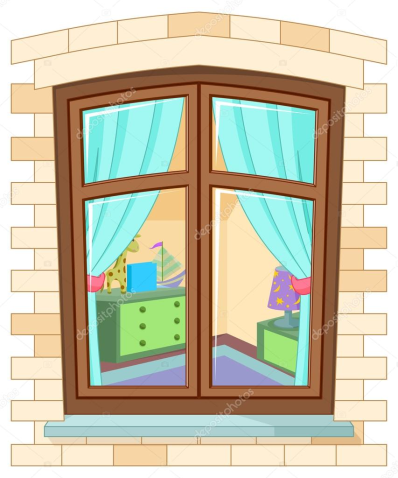 POLLO
VENTANA
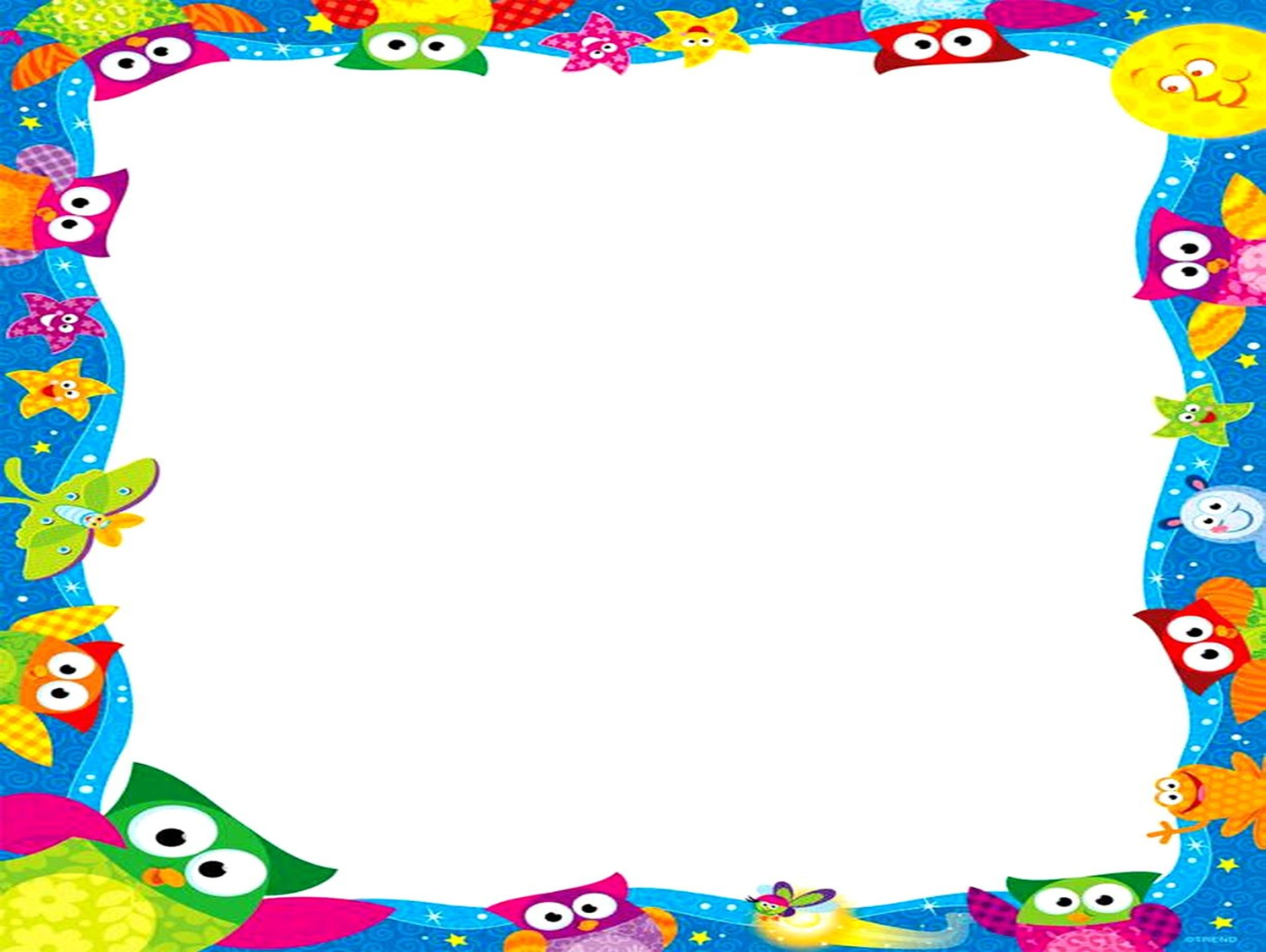 ¿ Qué rima con ……..?
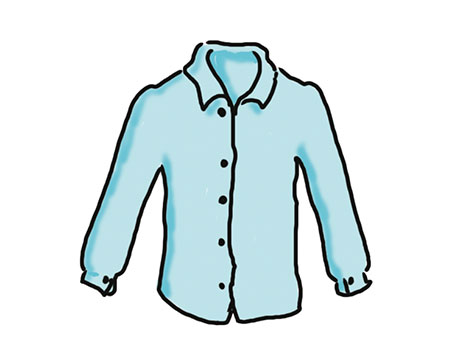 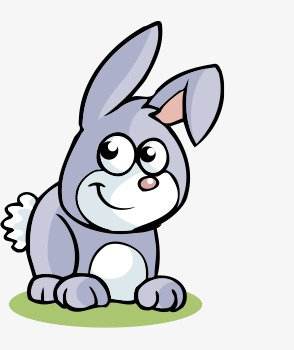 CAMISA
CONEJO
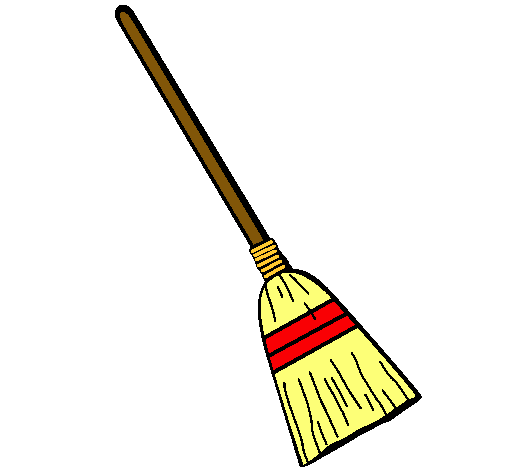 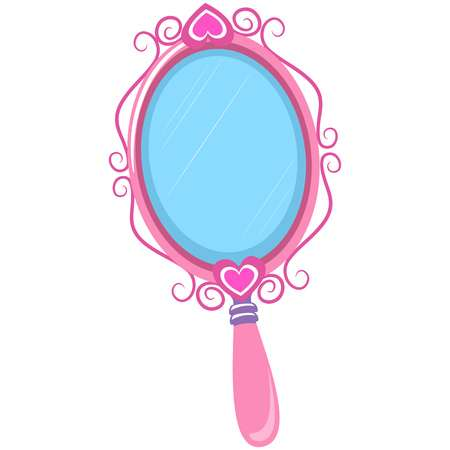 ESCOBA
ESPEJO
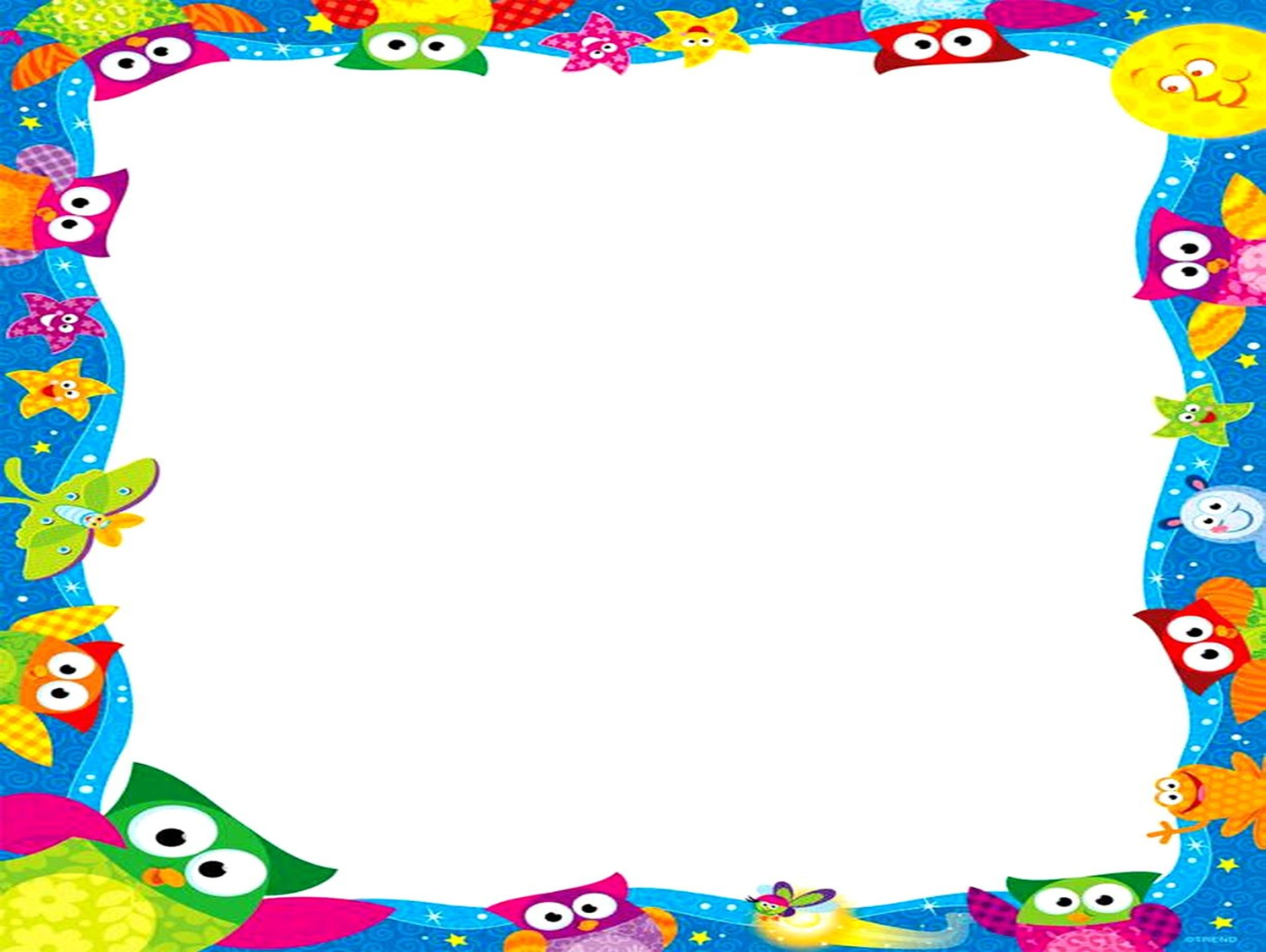 ¿ Qué rima con ……..?
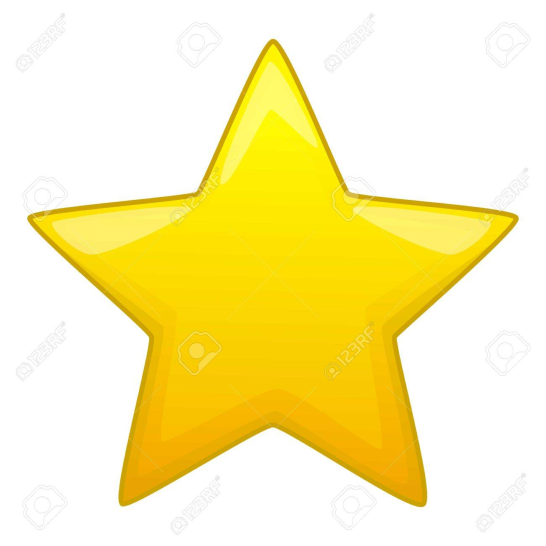 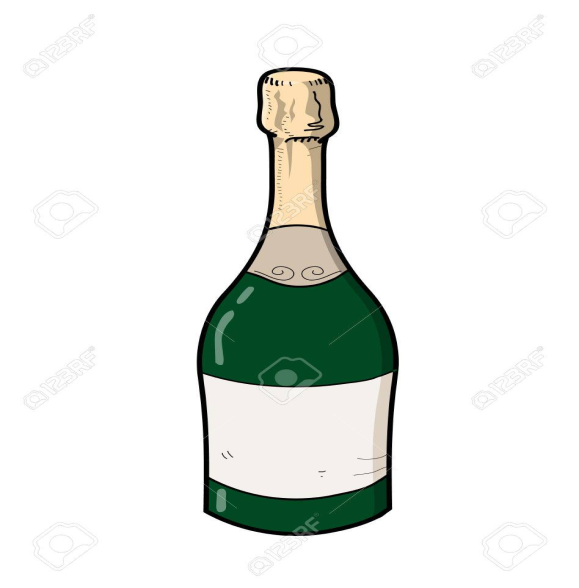 ESTRELLA
BOTELLA
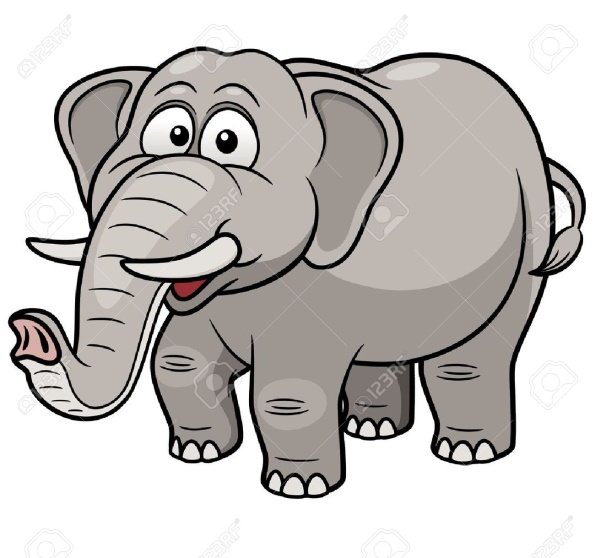 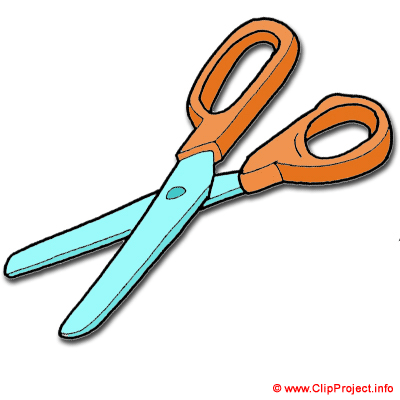 TIJERA
ELEFANTE
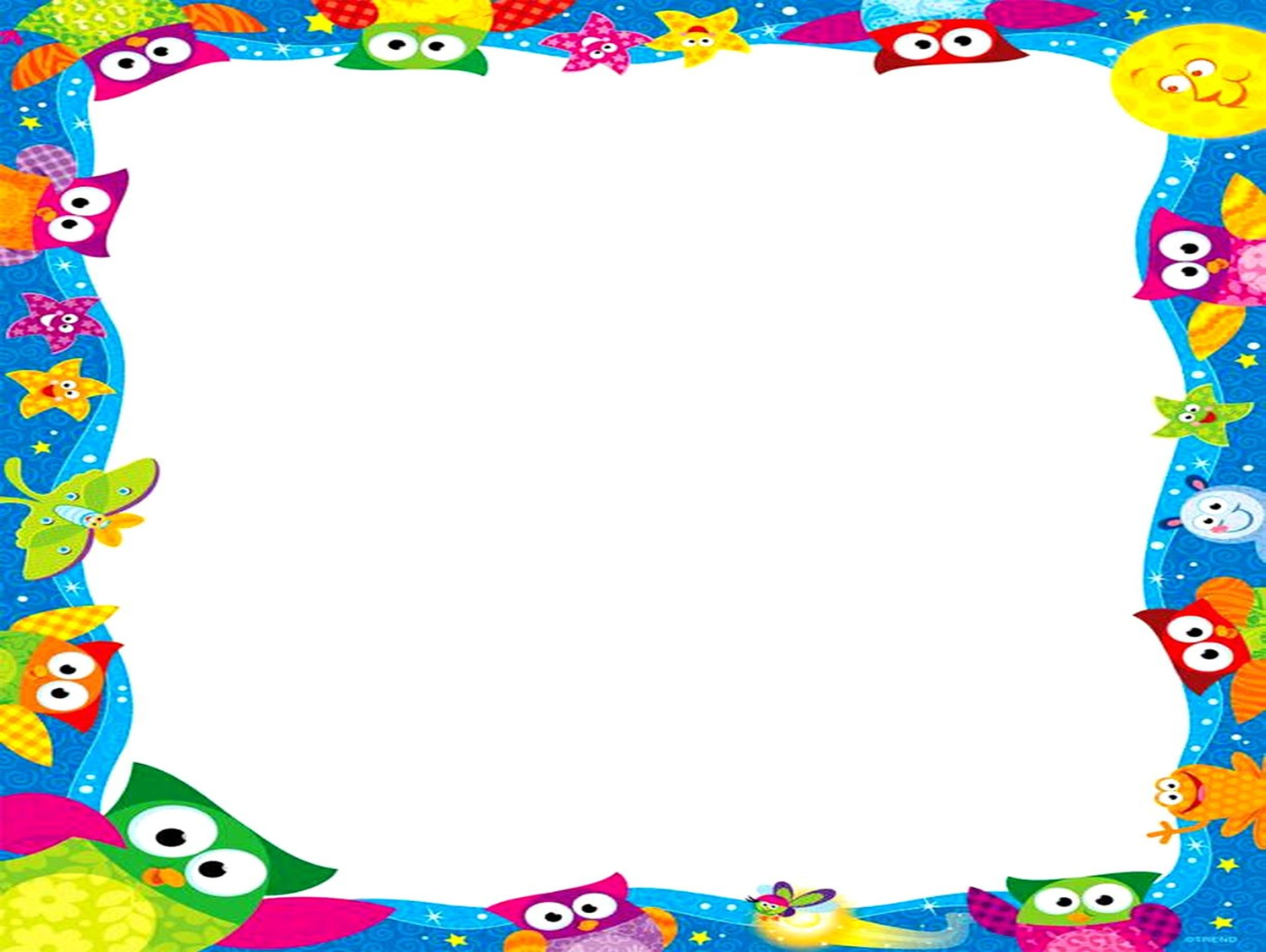 ¿ Qué rima con ……..?
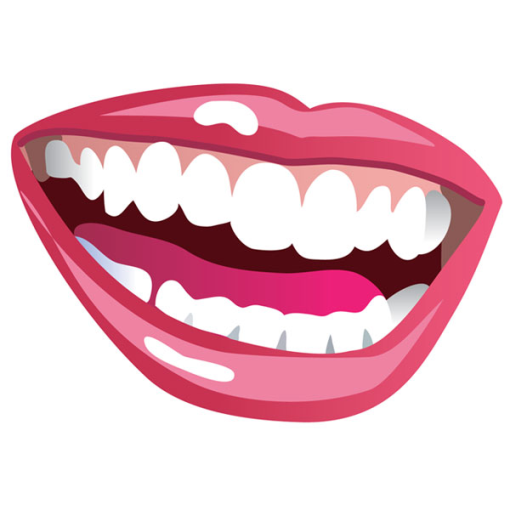 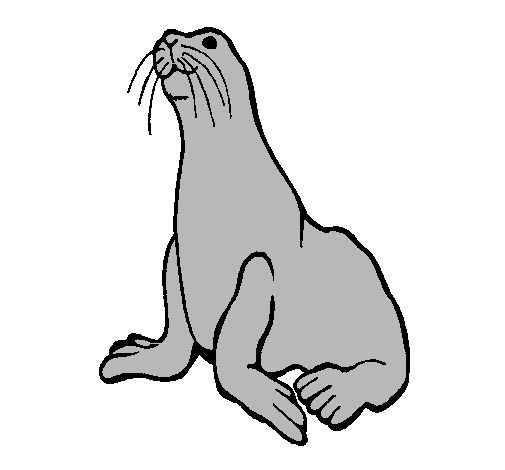 FOCA
BOCA
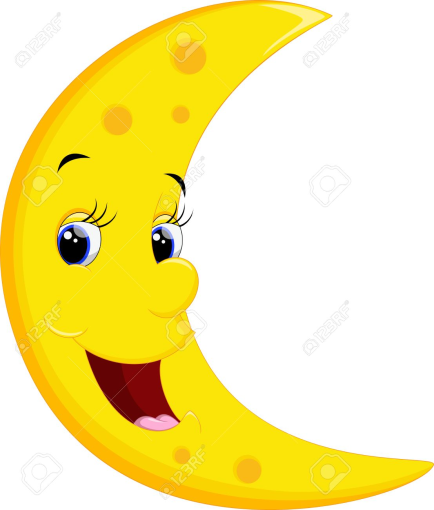 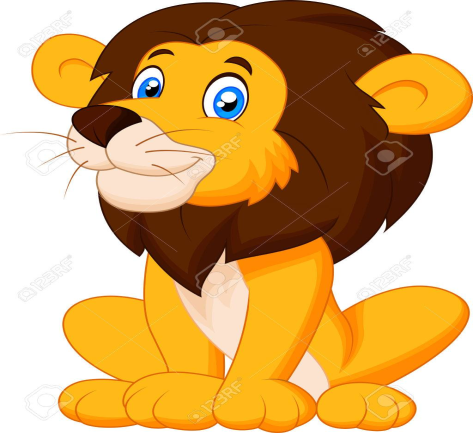 LUNA
LEÓN
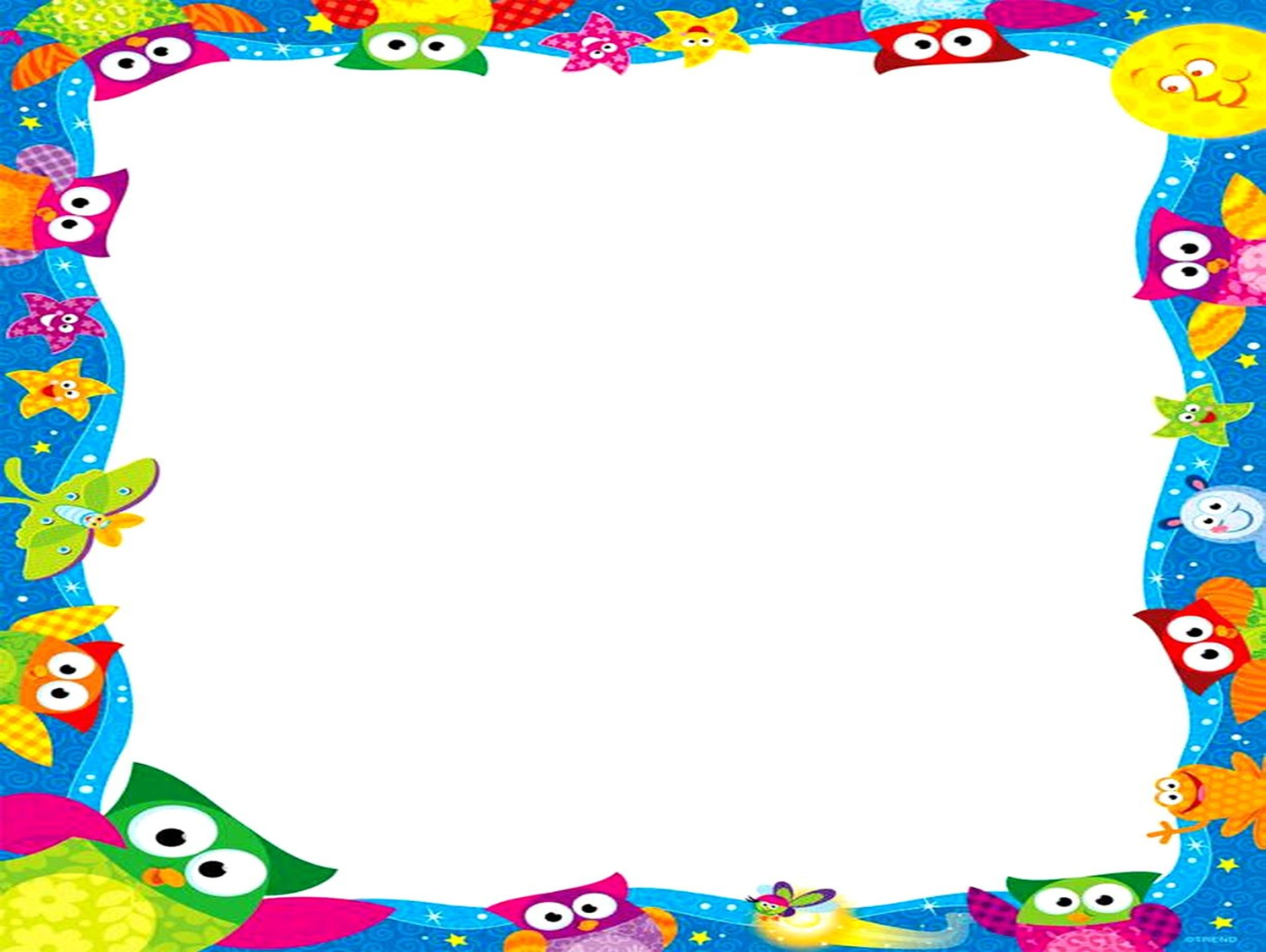 ¿ Qué rima con ……..?
RANA
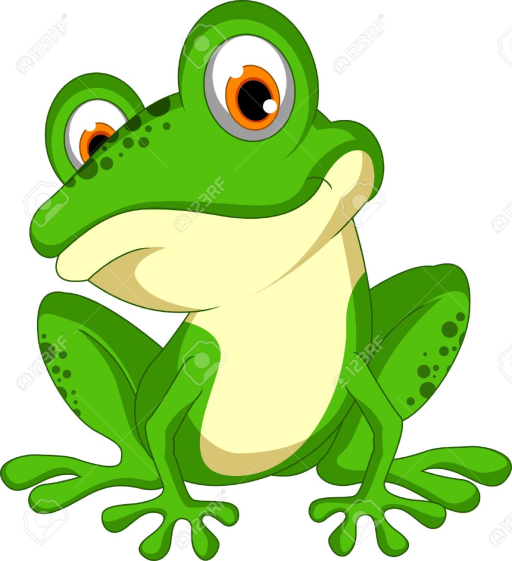 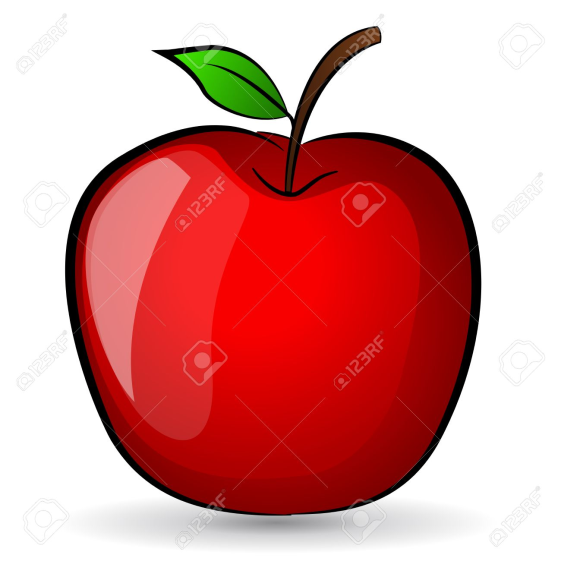 MANZANA
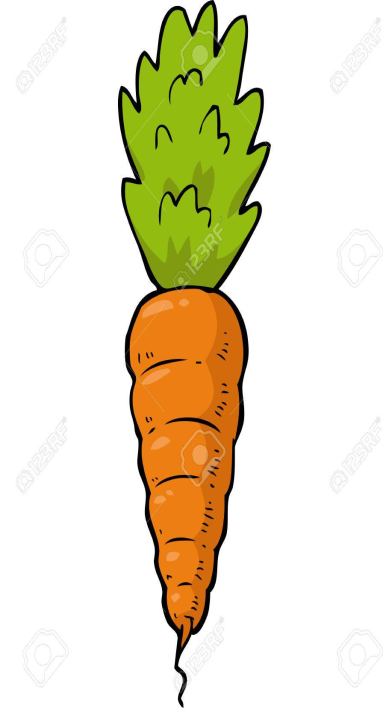 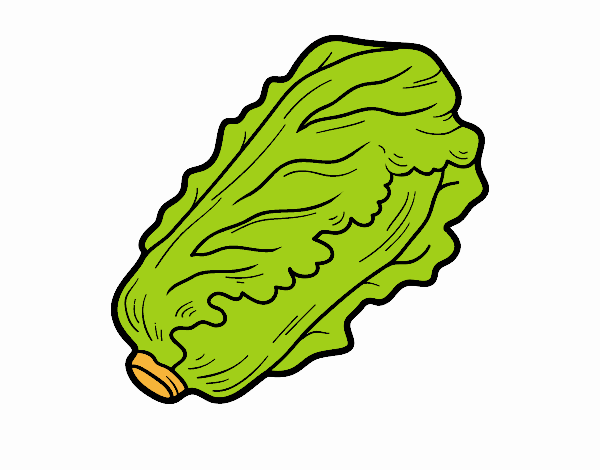 LECHUGA
ZANAHORIA
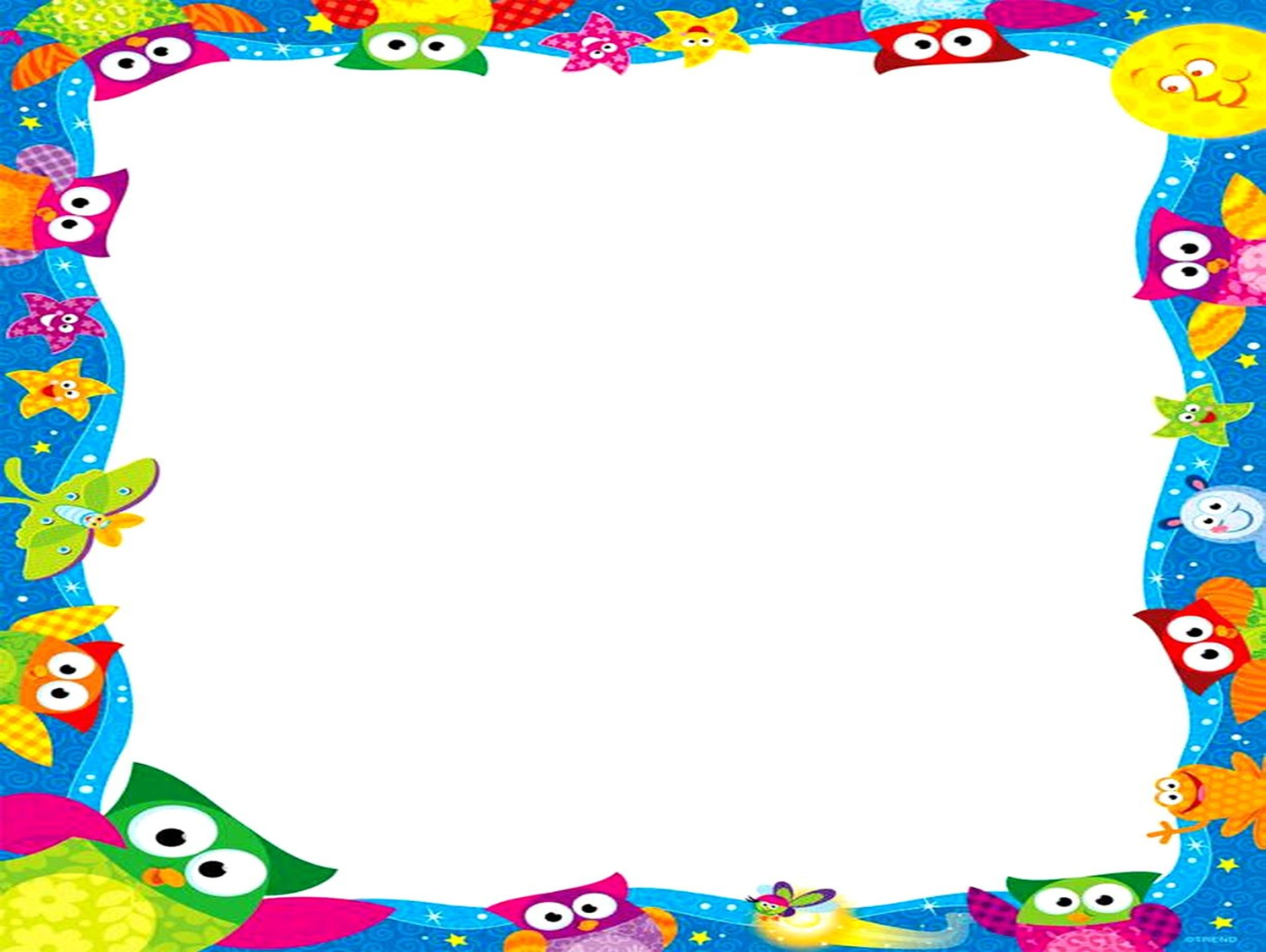 ¿ Qué rima con ……..?
NUEZ
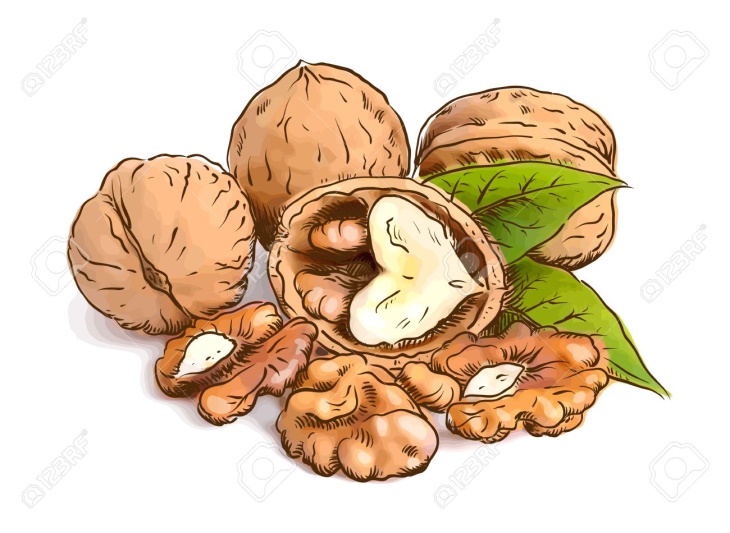 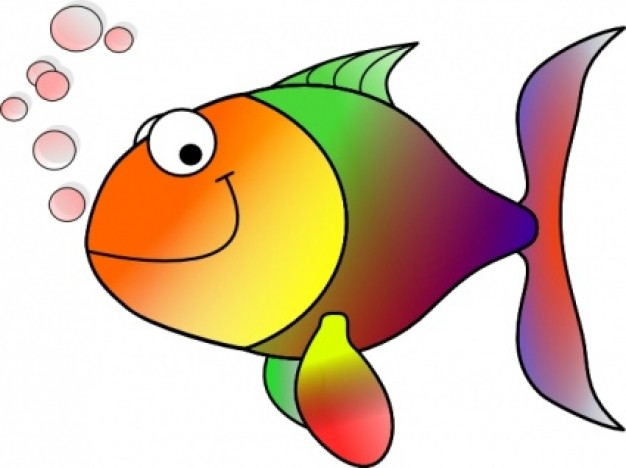 PEZ
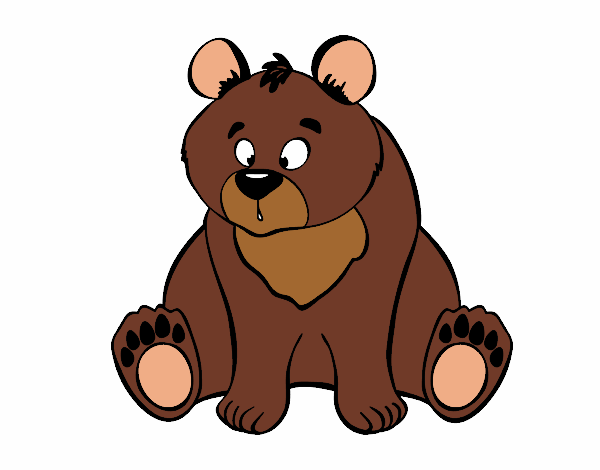 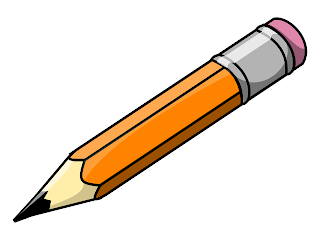 LÁPIZ
OSO
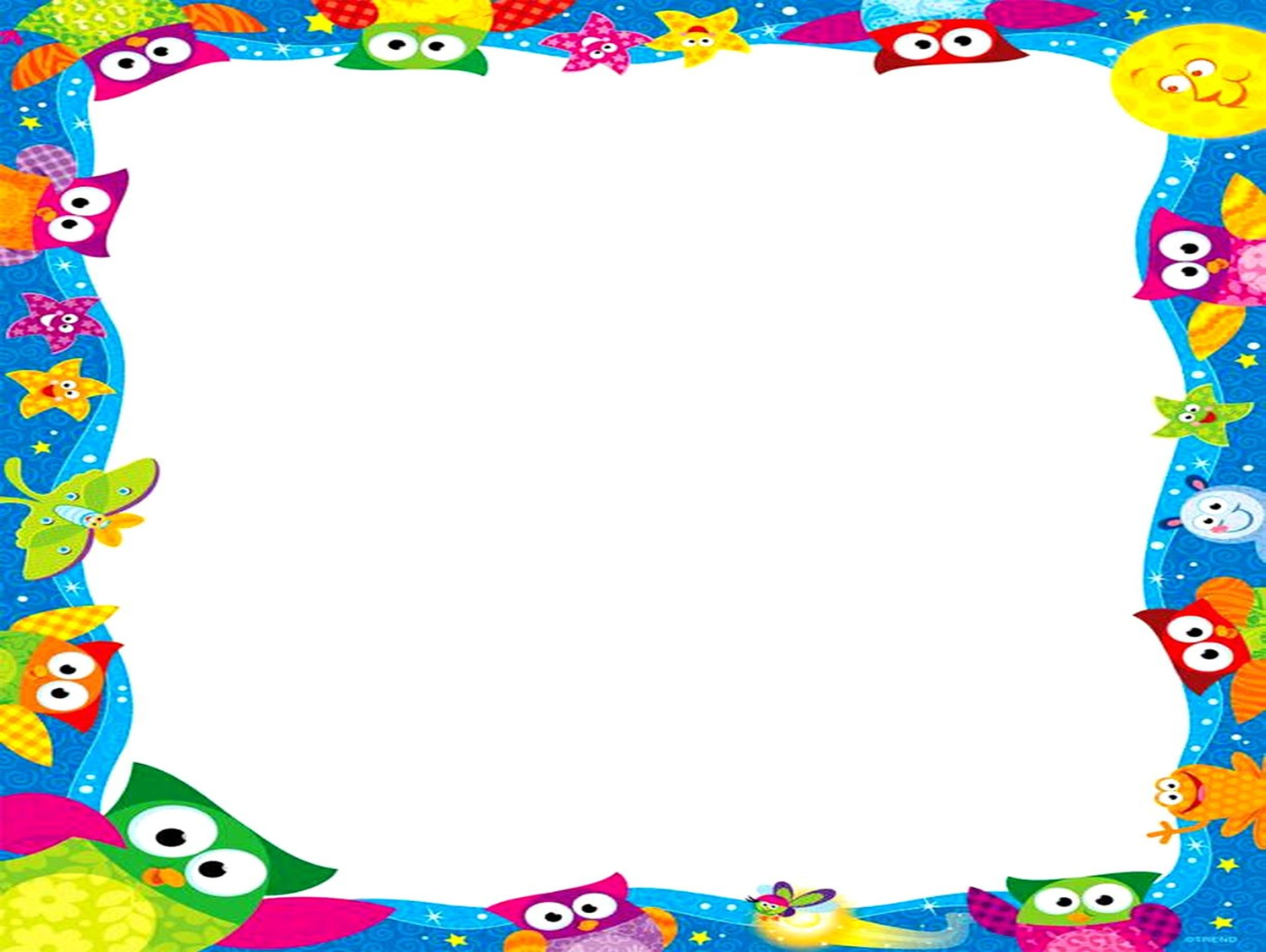 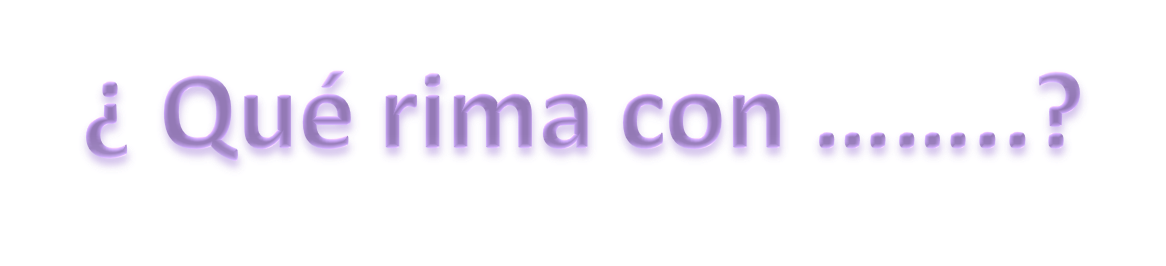 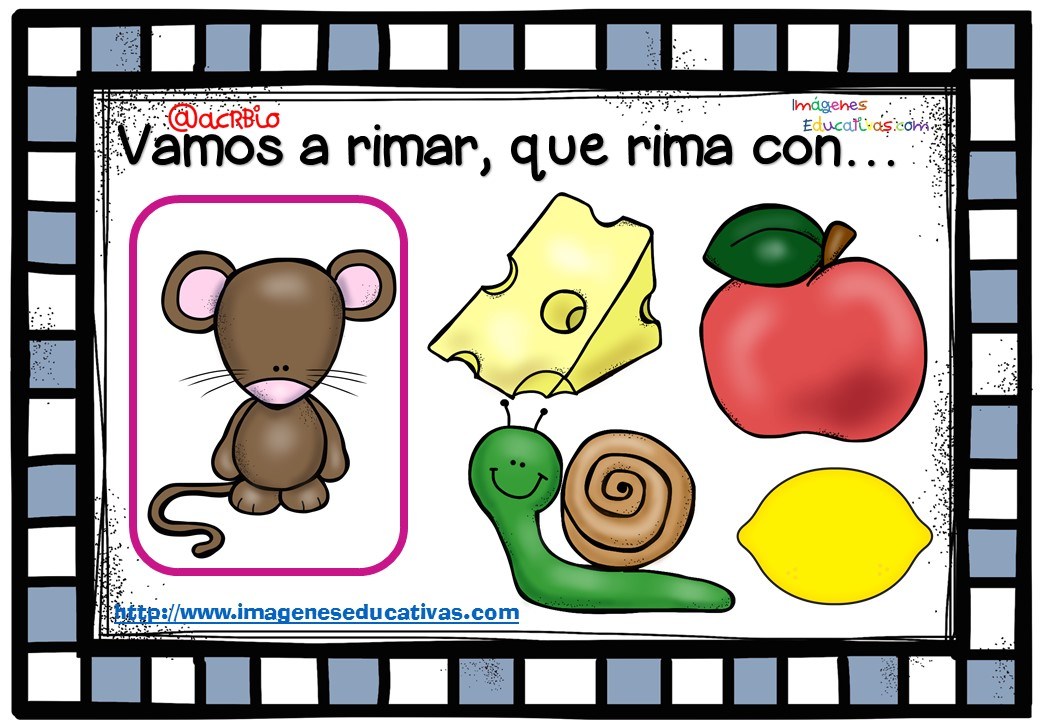 LIMÓN
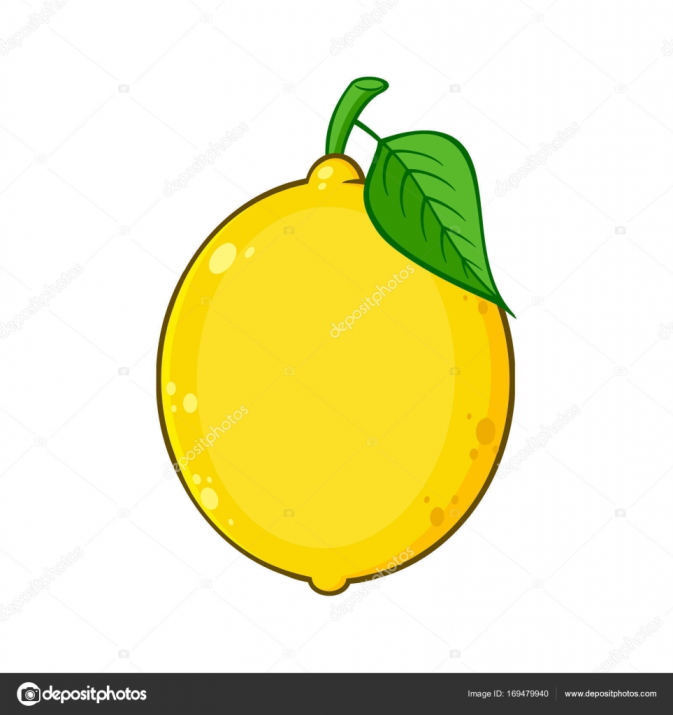 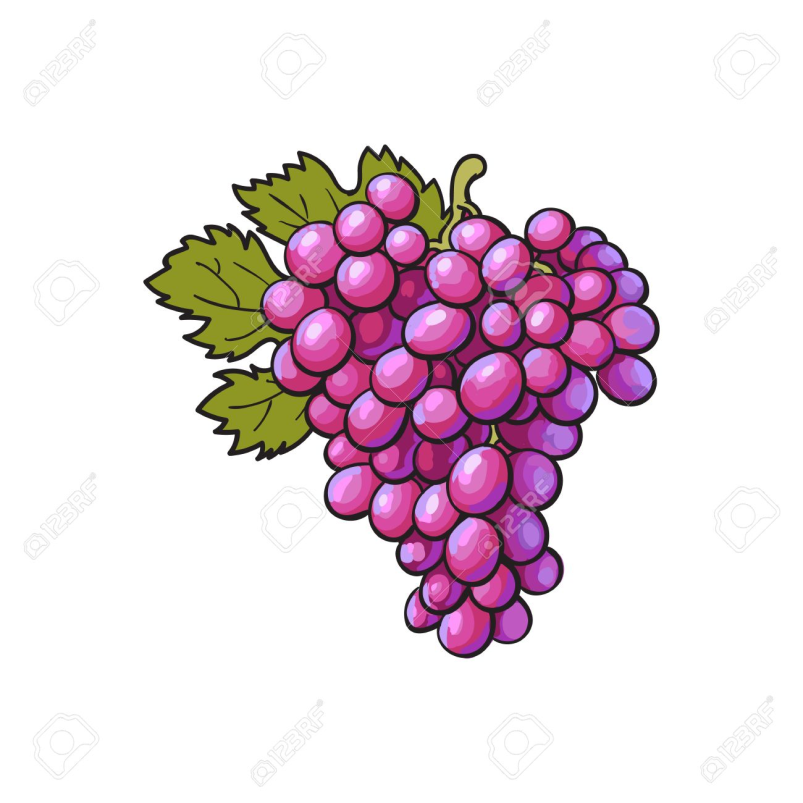 UVA
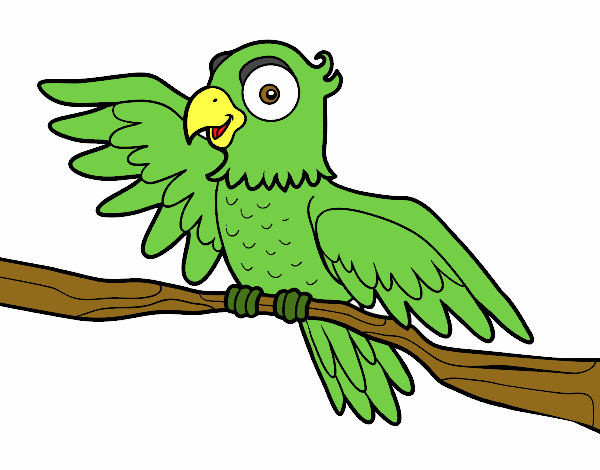 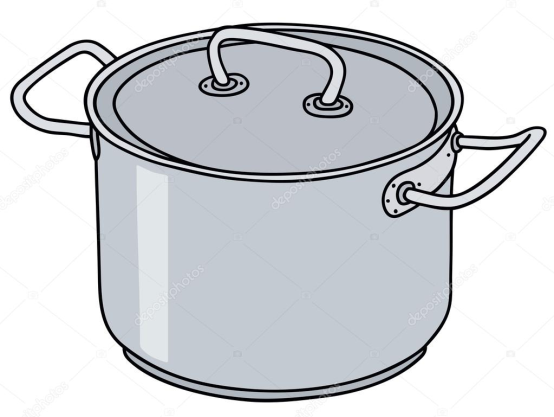 RATÓN
LORO
OLLA
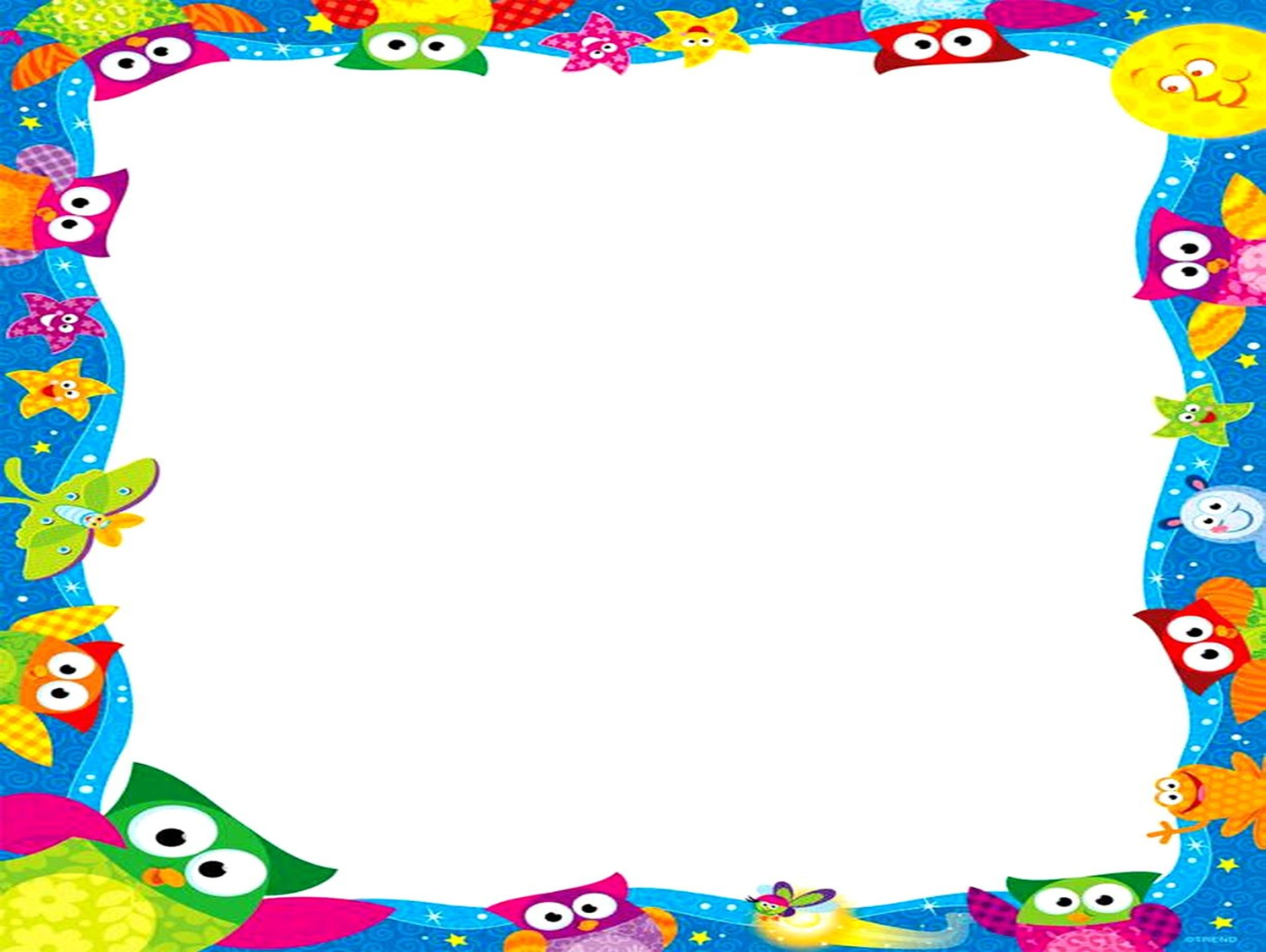 ¿ Qué rima con ……..?
SAPO
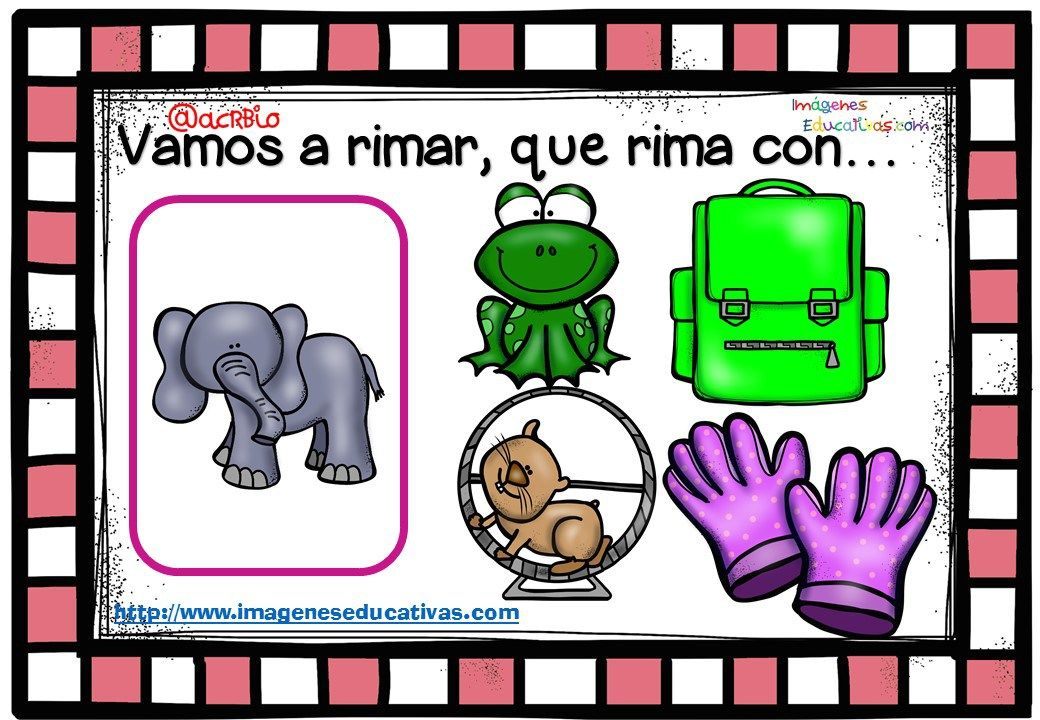 MOCHILA
ELEFANTE
HAMSTER
GUANTE
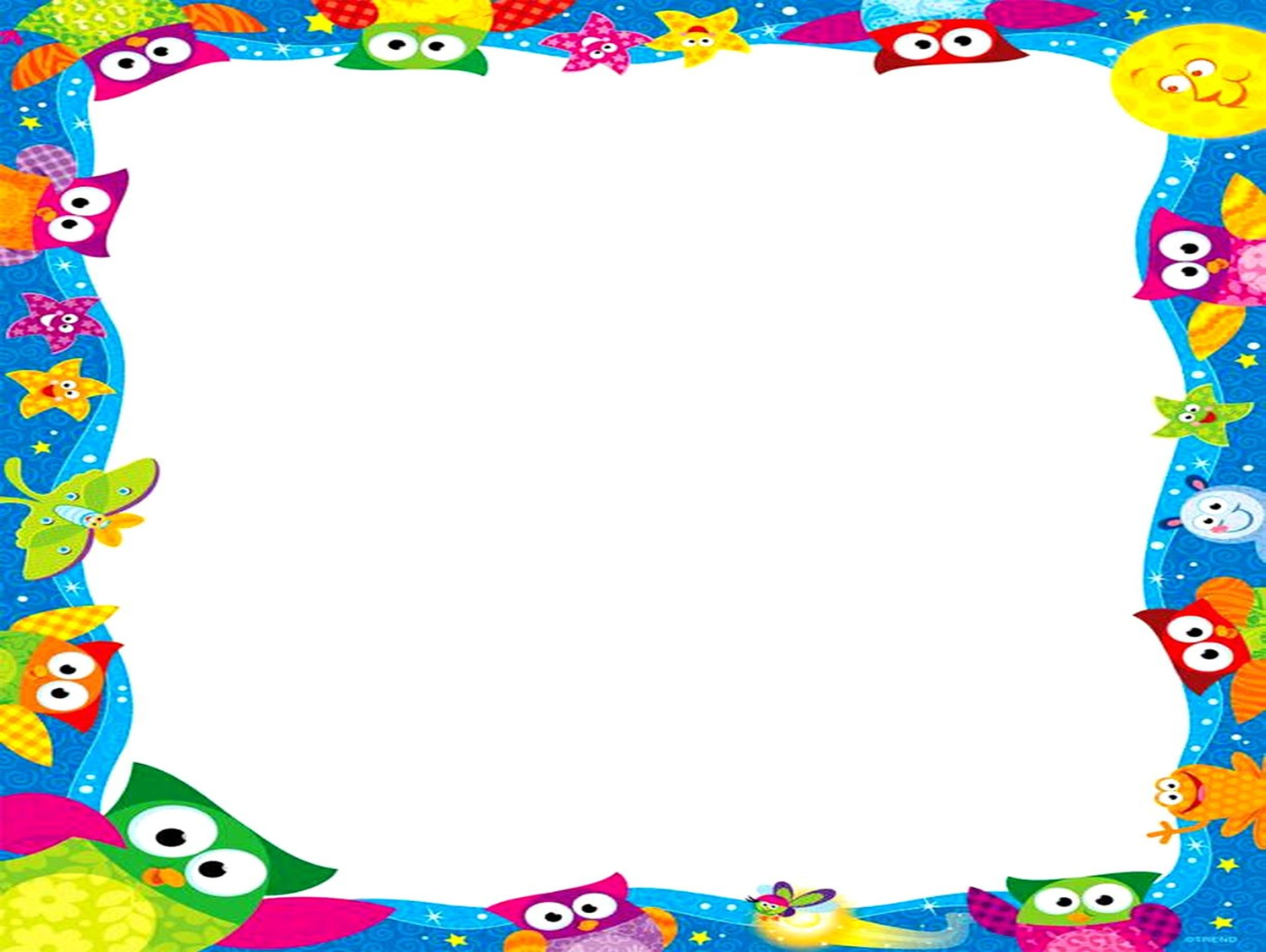 ¿ Qué rima con ……..?
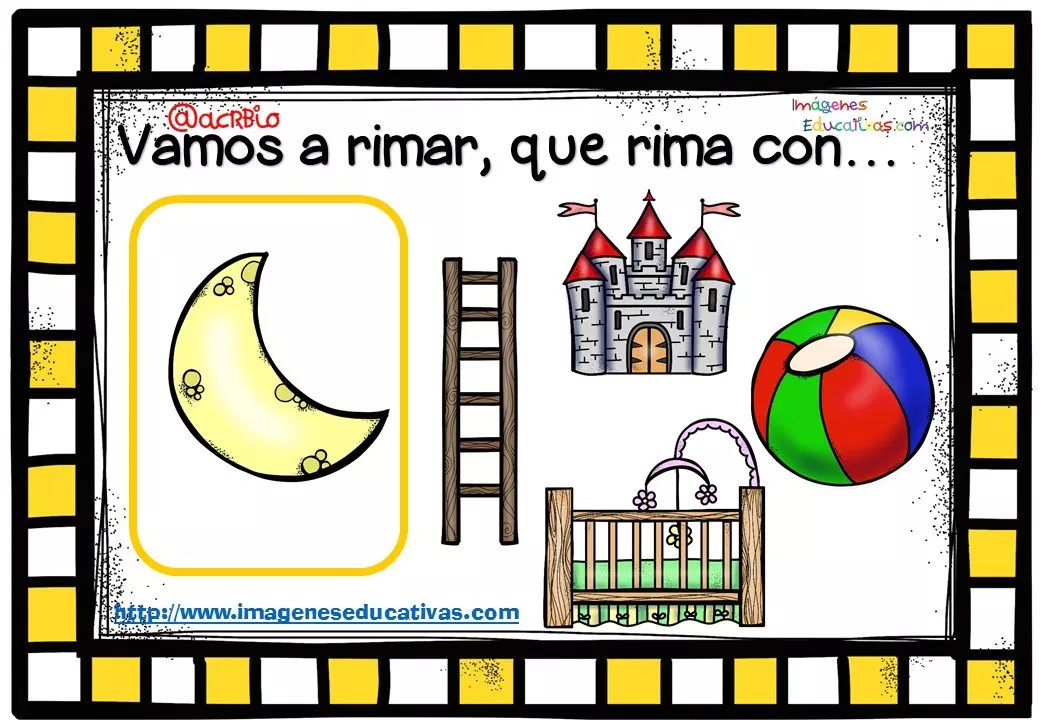 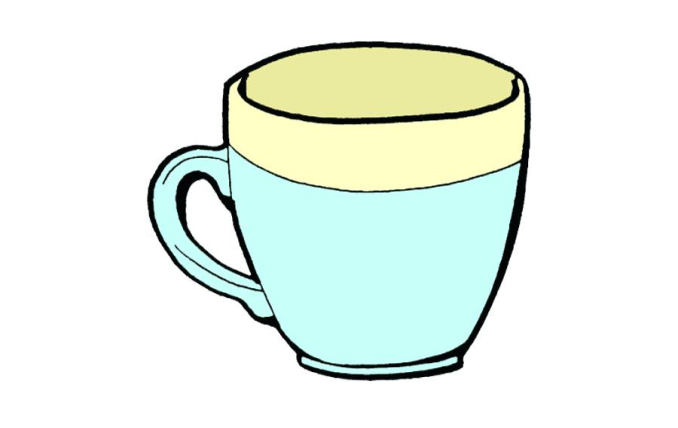 TAZA
ESCALERA
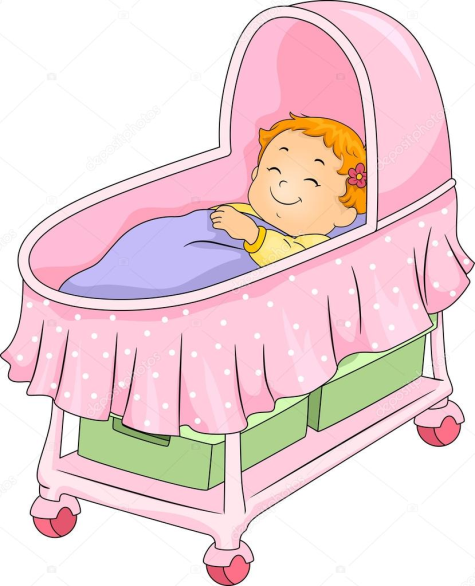 LUNA
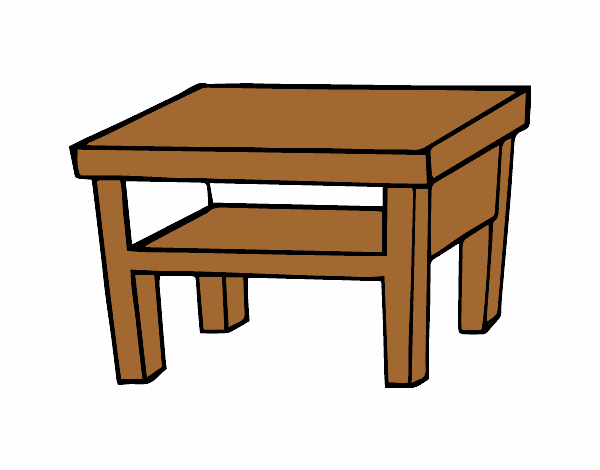 MESA
CUNA